Taught at: Schrader Lane Church of Christ 2023
8
Worship Attitude
Ecc. 5:1-6:12
Barry G. Johnson, Sr. - Facilitating
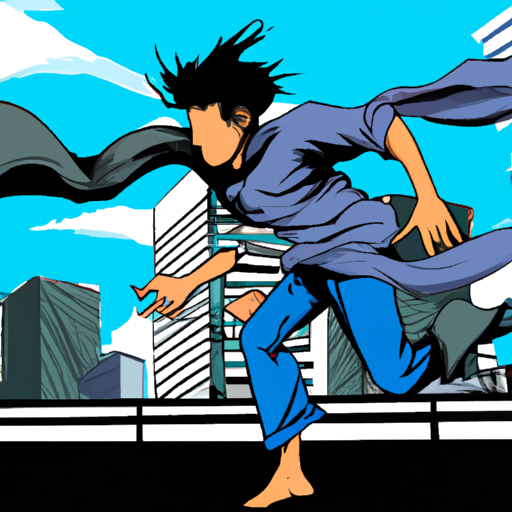 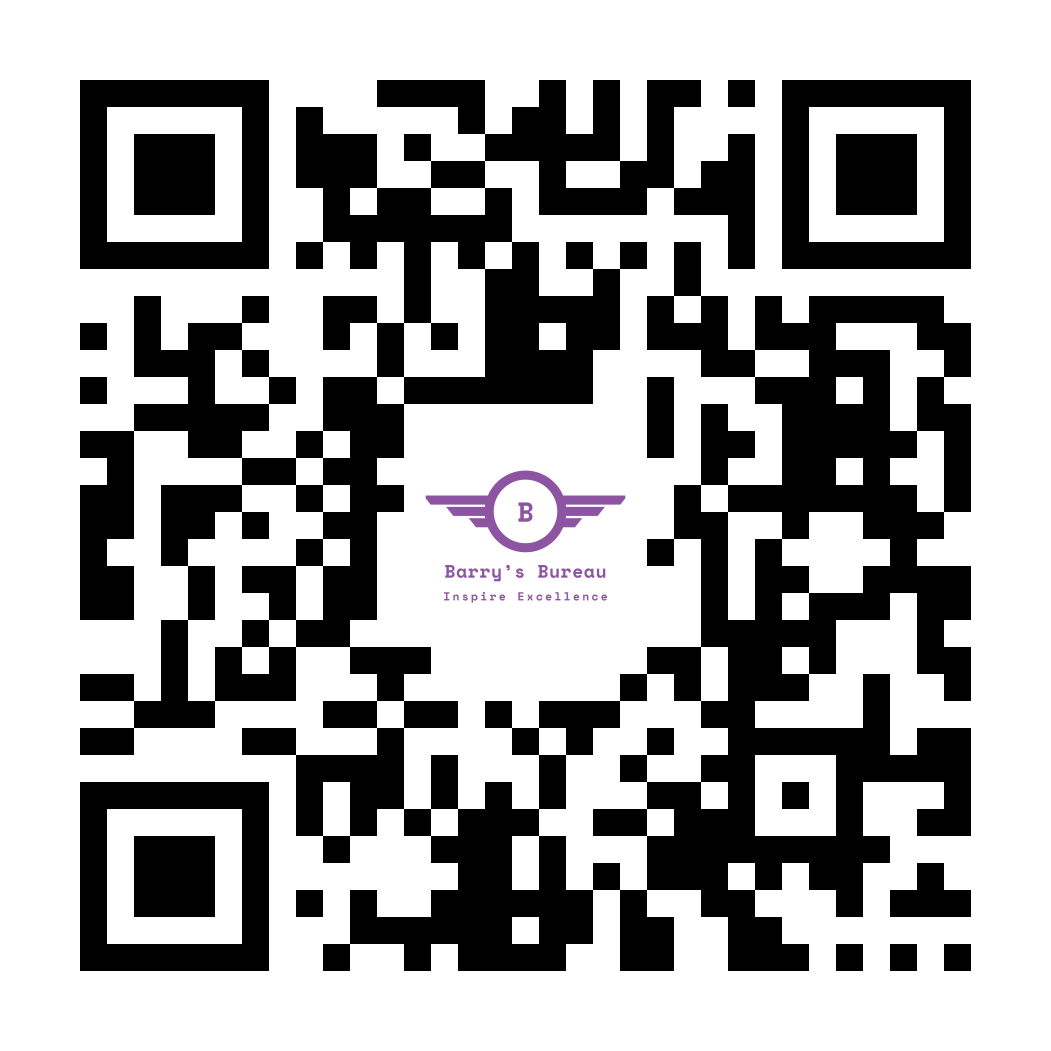 New Coming Soon:Ecclesiastes: A Striving After the WindWednesdaysthrough November 8th On Zoom @ 6:15 p.m. Free PDF Book & Student Workbook available for download at www.BarrysBureau.com/Ecclesiastes.htmlBarry Johnson, Sr. - Facilitating
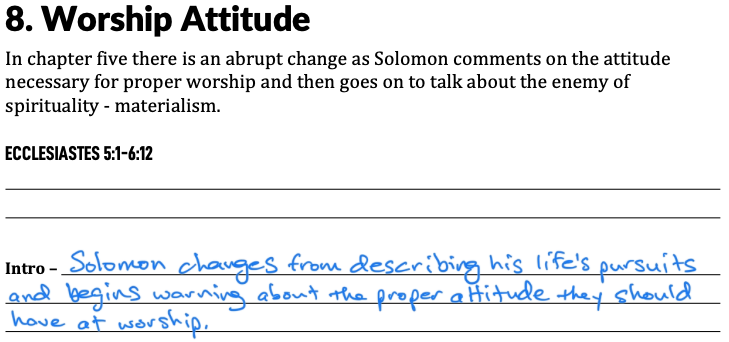 Worship Attitude
Pay Attention
	Guard your steps as you go to the house 	of God and draw near to listen rather 	than to offer the sacrifice of fools; for 	they do not know they are doing evil.
	-Ecc. 5:1
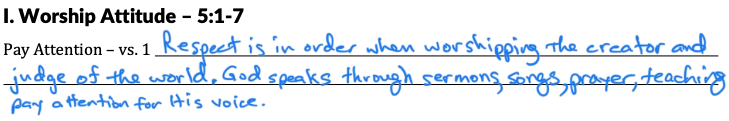 Worship Attitude
Guard Your Mind
	Do not be hasty in word or impulsive in 	thought to bring up a matter in the 	presence of God. For God is in heaven and 	you are on the earth; therefore let your 	words be few. For the dream comes 	through much effort and the voice of a fool 	through many words.	
	-Ecc. 5:2-3
For in many dreams and in many words there is emptiness. Rather, fear God.
- Ecc. 5:7
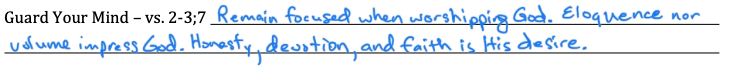 Worship Attitude
Keep Your Promises 
	When you make a vow to God, do not 	be late in paying it; for He takes no 	delight in fools. Pay what you vow! It 	is 	better that you should not vow than 	that you should vow and not pay.
	-Ecc. 5:4-5
Do not let your speech cause you to sin and do not say in the presence of the messenger of God that it was a mistake. Why should God be angry on account of your voice and destroy the work of your hands?
- Ecc. 5:6
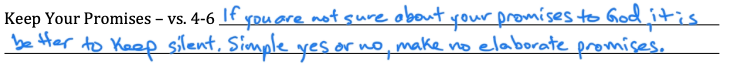 Folly of Riches
Absolute Power Corrupts 
	If you see oppression of the poor and denial of justice and righteousness in the province, do not be shocked at the sight, for one official watches over another official, and there are higher officials over them. After all, a king who cultivates the field is an advantage to the land.
	- Ecc. 5:8-9
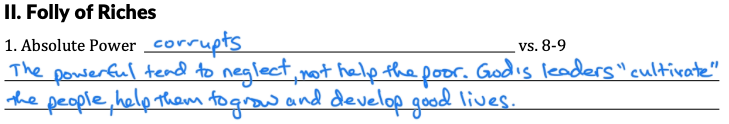 Folly of Riches
Greater Wealth Does Not Equal Greater Satisfaction
	He who loves money will not be satisfied with money, nor he who loves abundance with its income. This too, is vanity. 
	- Ecc. 5:10
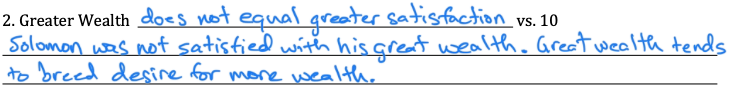 Folly of Riches
More Money = More Worries
	When good things increase, those who 	consume them increase. So what is the 	advantage to their owners except to 	look on?	
	- Ecc. 5:11
The sleep of the working man is pleasant, whether he eats little or much; but the full stomach of the rich man does not allow him to sleep.
- Ecc. 5:12
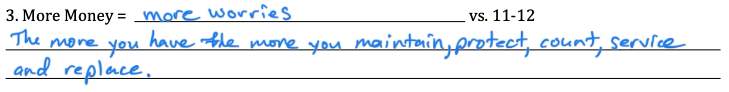 Folly of Riches
You Can’t Take It With You
	There is a grievous evil which I have seen 	under the sun: riches being hoarded by 	their owner to his hurt. When those riches 	were lost through a bad investment and he 	had fathered a son, then there was nothing 	to support him.	
	- Ecc. 5:13-14
As he had come naked from his mother’s womb, so will he return as he came. He will take nothing from the fruit of his labor that he can carry in his hand.
- Ecc. 5:15
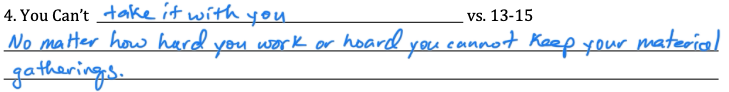 Folly of Riches
Live High-Die Hard
	This also is a grievous evil—exactly as a 	man is born, thus will he die. So what is the advantage to him who toils for the wind? Throughout his life he also eats in darkness 	with great vexation, sickness and anger.	
	- Ecc. 5:16-17
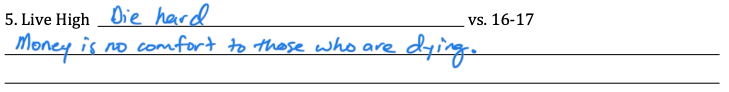 Right Attitude = 3 Gifts
True Enjoyment
	Here is what I have seen to be good and fitting: to eat, to drink and enjoy oneself in all one’s labor in which he toils under the sun during the few years of his life which 	God has given him; for this is his reward.
	-Ecc. 5:18
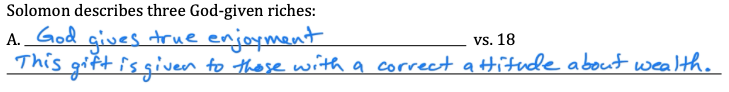 Right Attitude = 3 Gifts
True Enjoyment
Fulfillment In Your Work
	Furthermore, as for every man to whom God has given riches and wealth, He has also empowered him to eat from them and to receive his reward and rejoice in his labor; this is the gift of God. 	
	-Ecc. 5:19
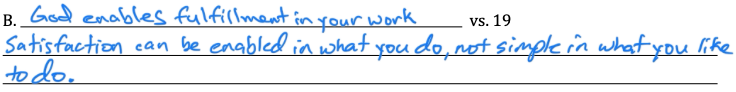 Right Attitude = 3 Gifts
True Enjoyment
Fulfillment In Your Work
General Contentment
	For he will not often consider the years of his life, because God keeps him occupied with the gladness of his heart.	
	-Ecc. 5:20
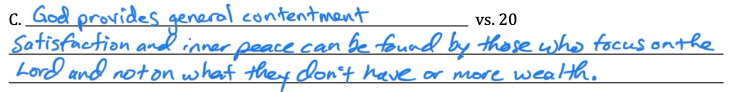 There is an evil which I have seen under the sun and it is prevalent among men— a man to whom God has given riches and wealth and honor so that his soul lacks nothing of all that he desires; yet God has not empowered him to eat from them, for a foreigner enjoys them. This is vanity and a severe affliction.
- Ecc. 6:1-2
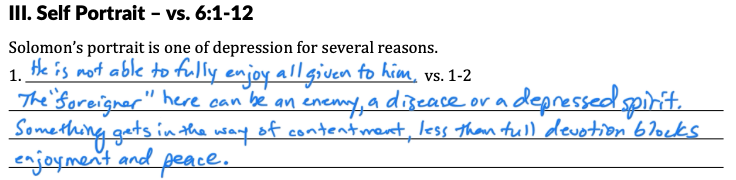 If a man fathers a hundred children and lives many years, however many they be, but his soul is not satisfied with good things and he does not even have a proper burial, then I say, “Better the miscarriage than he, for it comes in futility and goes into obscurity; and its name is covered in obscurity.
- Ecc. 6:3-4
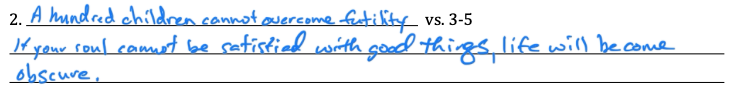 It never sees the sun and it never knows anything; it is better off than he. Even if the other man lives a thousand years twice and does not enjoy good things—do not all go to one place?”
All a man’s labor is for his mouth and yet the appetite is not satisfied.
- Ecc. 6:5-7
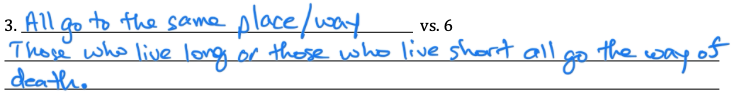 For what advantage does the wise man have over the fool? What advantage does the poor man have, knowing how to walk before the living? What the eyes see is better than what the soul desires. This too is futility and a striving after wind.
- Ecc. 6:8-9
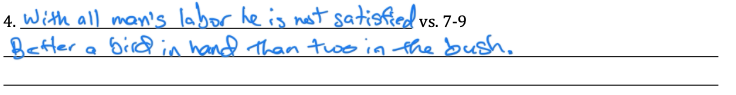 Solomon’s Observations
God is Sovereign 
	Whatever exists has already been named, 
	-Ecc. 6:10a
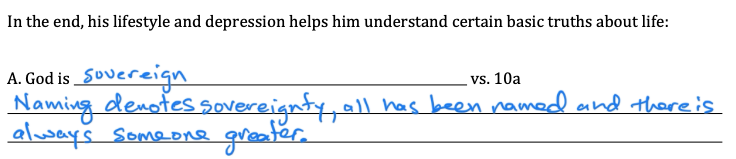 Solomon’s Observations
God is Sovereign 
Man is Not Sovereign 
	and it is known what man is; 					-Ecc. 6:10b
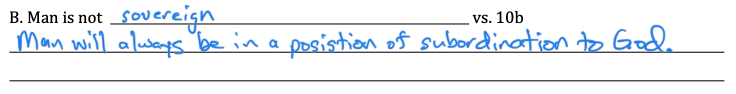 Solomon’s Observations
God is Sovereign 
Man is Not Sovereign
Disputing With God Is A Waste Of Time 
	for he cannot dispute with him who is stronger than he is. For there are many words which increase futility. What then is the advantage to a man?	
	-Ecc. 6:10c-11
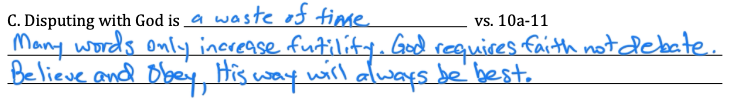 For who knows what is good for a man during his lifetime, during the few years of his futile life? He will spend them like a shadow. For who can tell a man what will be after him under the sun?
- Ecc. 6:12
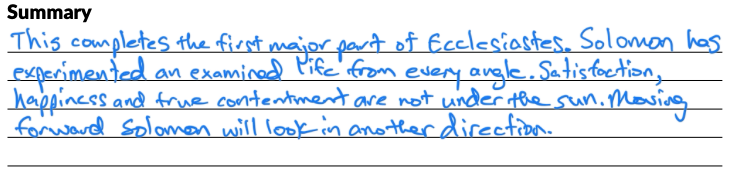 Solomon’s Search Has Yielded:
Disillusionment

Discontent

Depression
Solomon begins to search for life “Above the Sun”